Учебная мотивация студентов
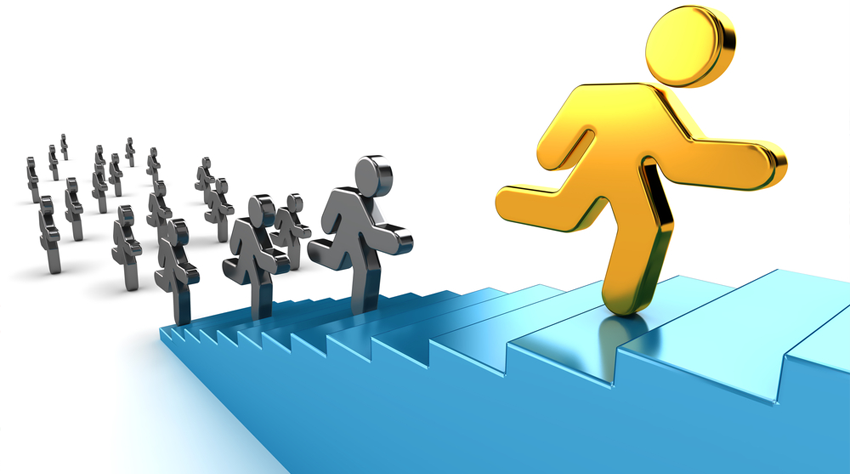 Что такое мотивация?
Учебная мотивация – это процесс  который запускает, направляет и поддерживает усилия, направленные на выполнение учебной деятельности.
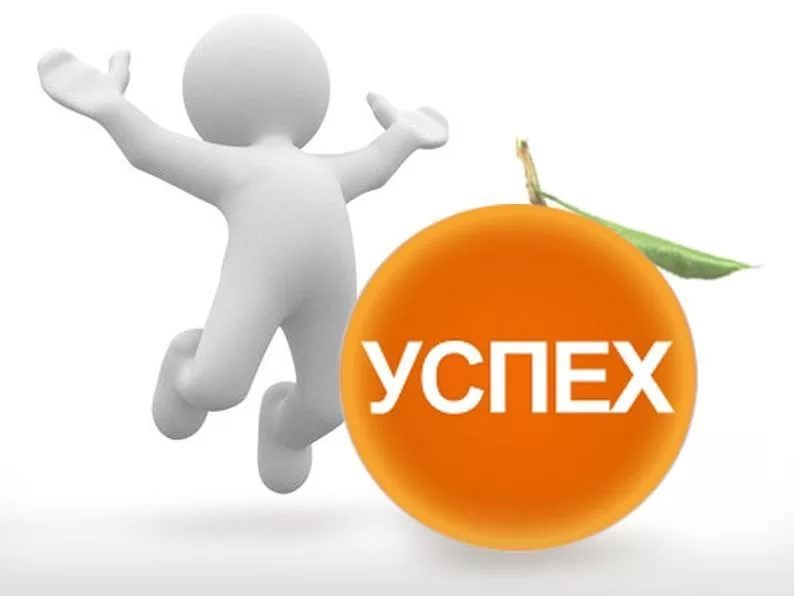 Мотивация является главной движущей силой в деятельности человека, в процессе формирования будущего специалиста. Поэтому особенно важным становится вопрос о стимулах и мотивах учебно-профессиональной деятельности студентов. «Почему студенты не учатся или не хотят учиться?» 
	Причин может быть много : обучающиеся не чувствуют себя психологически комфортно в группе, они разочаровались в выборе данной профессии, им не хочется учиться, потому  что это не интересно и т.д.
Наиболее эффективные способы повышения мотивации:
Мотивация личным примером;
Отмечать любые достижения студента, демонстрировать окружающим их достижения; 
Акцентирование внимания на связи предмета и профессией;
«Мы это поняли, узнали, сделали  сами!»

Приёмы:

проблемное изложение материала
 коллективный мозговой штурм 
исследовательская деятельность 

                                                      Результат: 

студенты учатся думать, 
применять знания на практике, 
ориентироваться в жизненных ситуациях,
 «добывание» знаний, а не пассивность потребителя
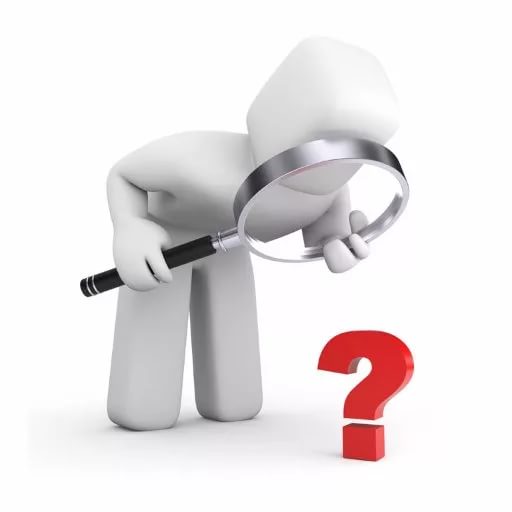 Проблемные вопросы
	- вопросы, которые потребуют анализа, сравнения, сопоставления, объяснения разнородной информации и соответственно — более глубокого понимания материала и интереса к нему. Умение задавать такие вопросы — это навык, которому можно и нужно научиться. 

Что случится, если…?
Приведите пример… 
В чем сильные и слабые стороны…? 
На что похоже…? 
Что мы уже знаем о…? 
Каким образом… можно использовать для…? 
Чем похожи … и…? 
Каким образом … влияет на …? 
Какой … является лучшим и почему?
«Знаю — не знаю — хочу узнать» 
	 




	
                      постановки  проблемных вопросов 


совместный поиск ответов  



обучение самостоятельно ставить вопросы к тексту (естественно-научному,  историческому,  художественному)
Упражнение «Я в будущем».
Предложить подросткам на альбомном листе нарисовать себя в будущем при помощи красок, карандашей, мелков. Затем каждый из участников показывает «свое будущее» и рассказывает о нем, остальные могут задавать уточняющие вопросы.
Упражнение «Где Я?»
Необходимо обозначить на лесенке свою ступеньку, на которой он в данный момент находится. Если на самом верху - самооценка завышена, от 5 до 8 ступеньки- адекватна, от 1 до 4- занижена.
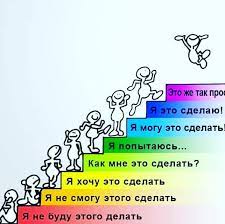 Упражнение «Мотивы моей учёбы»
Цель упражнения: осознание учениками мотивов их обучения.
Ход упражнения: Ученикам необходимо написать 10-15 предложений «Я учусь колледже  потому, что…»
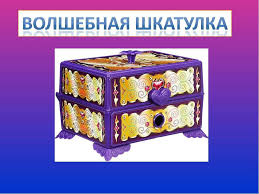